স্বাগতম
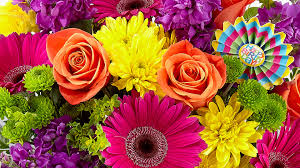 শিক্ষক পরিচিতি
রিপন শিকদার
সহকারি শিক্ষক(বিজ্ঞান)
পুলুম গোলাম ছরোয়ার মাধ্যমিক বিদ্যালয়
শালিখা, মাগুরা।
মোবাইল নংঃ ০১৯১১০০৭৯৭৬
E-mail: riponsikdar2014@gmail.com
পাঠ পরিচিতি
বিষয়ঃ বিজ্ঞান 
শ্রেণিঃ অষ্টম
অধ্যায়ঃ প্রথম 
সময়ঃ ৪৫ মিনিট 
তারিখঃ ০৪/অ২/২০২০ ইং
শিক্ষনফল
শ্রেনিবিন্যাস কি তা বলতে পারবে, 
 মেরুদন্ডী প্রাণীর শ্রেণিবিন্যাস করতে পারবে। 
 মেরুদন্ডী প্রাণীদের সনাক্তকারী বৈশিষ্ট্য বলতে পারবে ।
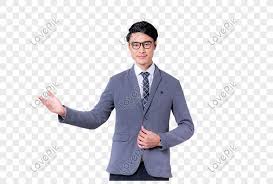 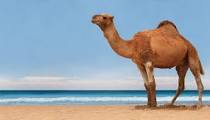 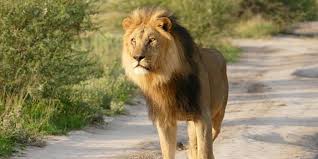 উট
সিংহ
মানুষ
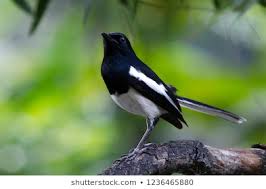 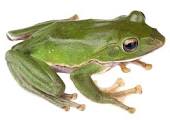 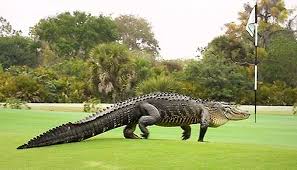 দোয়েল
ব্যাঙ
কুমির
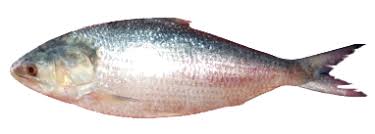 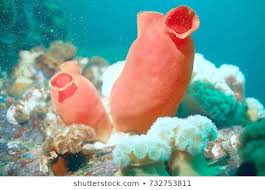 ইলিশ
এসিডিয়া
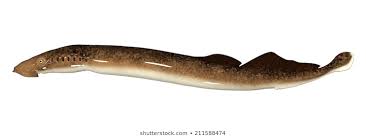 পেট্রোমাইজন
আজকের পাঠ
মেরুদন্ডী প্রাণির (কর্ডাটা ) শ্রেণিবিন্যাস
নিচের চিত্র গুলো লক্ষ্য কর
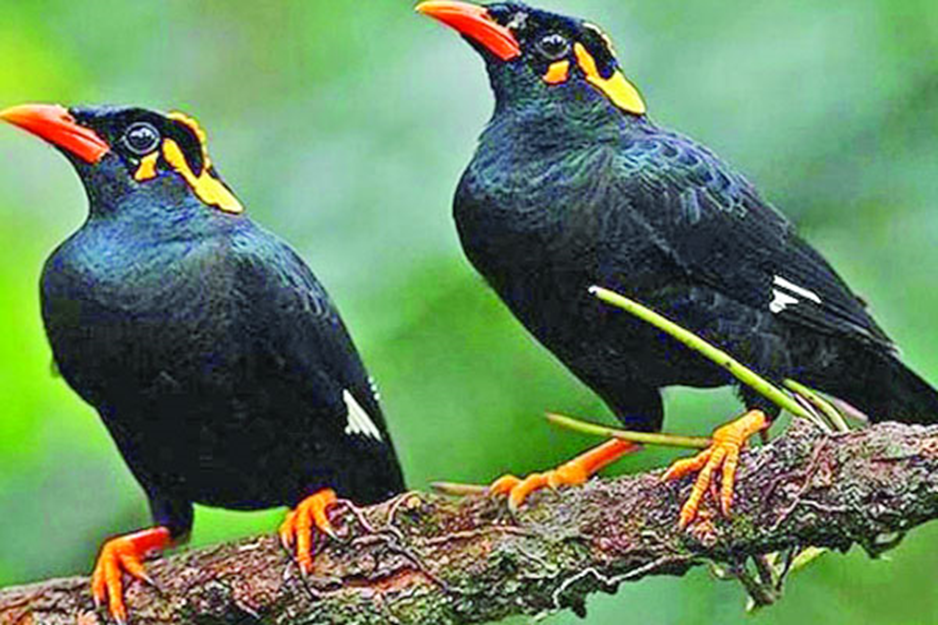 ময়না
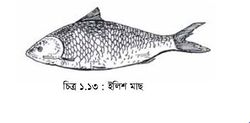 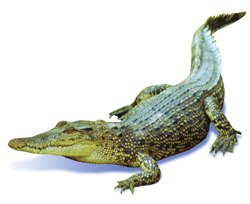 কুমির
উভচর
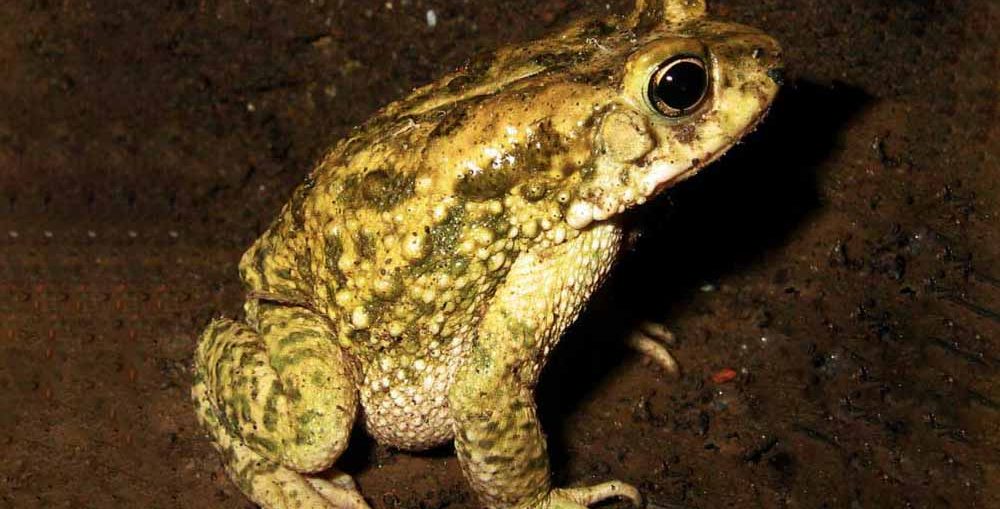 ব্যাঙ
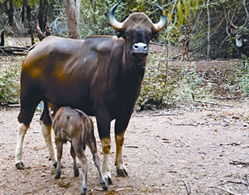 মহিষ
একক কাজ( মৌখিক প্রশ্ন)
১।পক্ষীকূল  ও  স্তন্যপায়ীদের মধ্যে দুটি পার্থক্য বলতে পারবে
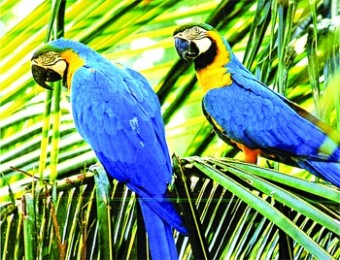 পাখি
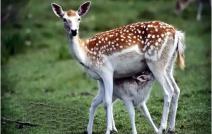 হরিণ
জোড়ায় কাজ
১। মেরুদন্ডী প্রাণী কাকে বলে?
২। ৫টি মেরুদন্ডী প্রাণীর নাম লেখ।
নিচের  চিত্র  লক্ষ্য কর
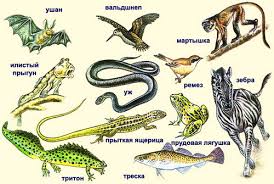 মেরুদন্ডী প্রাণীসমূহ
[Speaker Notes: ্]
মূল্যায়ন
১। উভচর  প্রাণী কাকে বলে? 
২। স্তন্যপায়ী প্রাণীর হ্নিৎপিন্ড কয় প্রকোস্ট বিশিষ্ট? 
৩। জীবন চক্রে ব্যাঙ কোন দশায় থাকে? 
৪। পাখি সহজে উড়তে পারে কেন?
বাড়ির কাজ
১। মেরুদন্ডী প্রাণীদের ১০টি প্রাণীর নাম লিখে আনবে                        ২। মেরুদন্ডী প্রাণীদের সাধারণ বৈশিষ্ট্যগুলো লিখে আনবে।
ধন্যবাদ
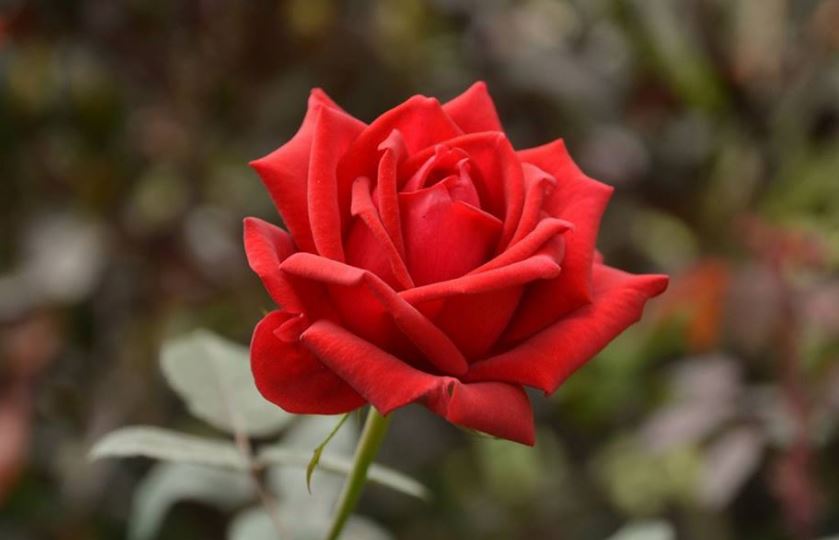